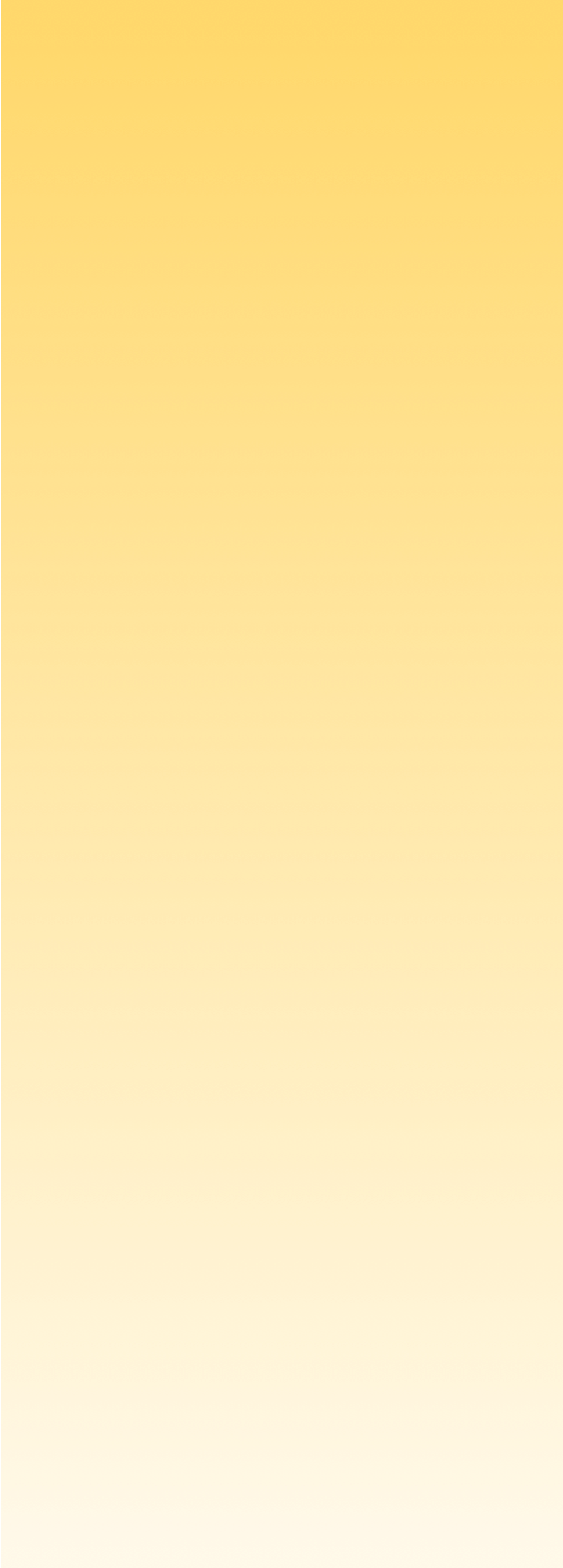 Title of Poster Here: Use Franklin Gothic Book (if unavailable, use a sans serif font)
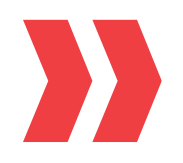 Faculty Name  •  Central Michigan University
Figure 2
Graphic 1
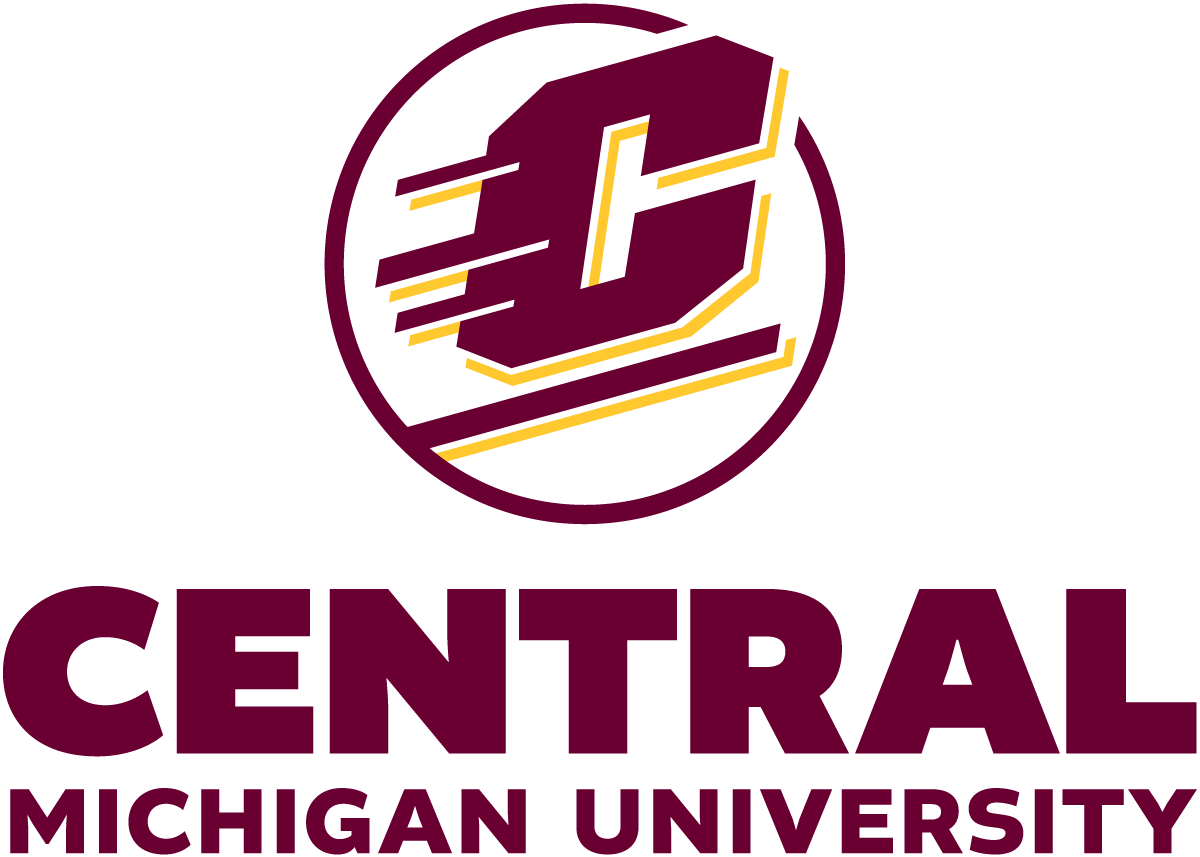 Figure 3